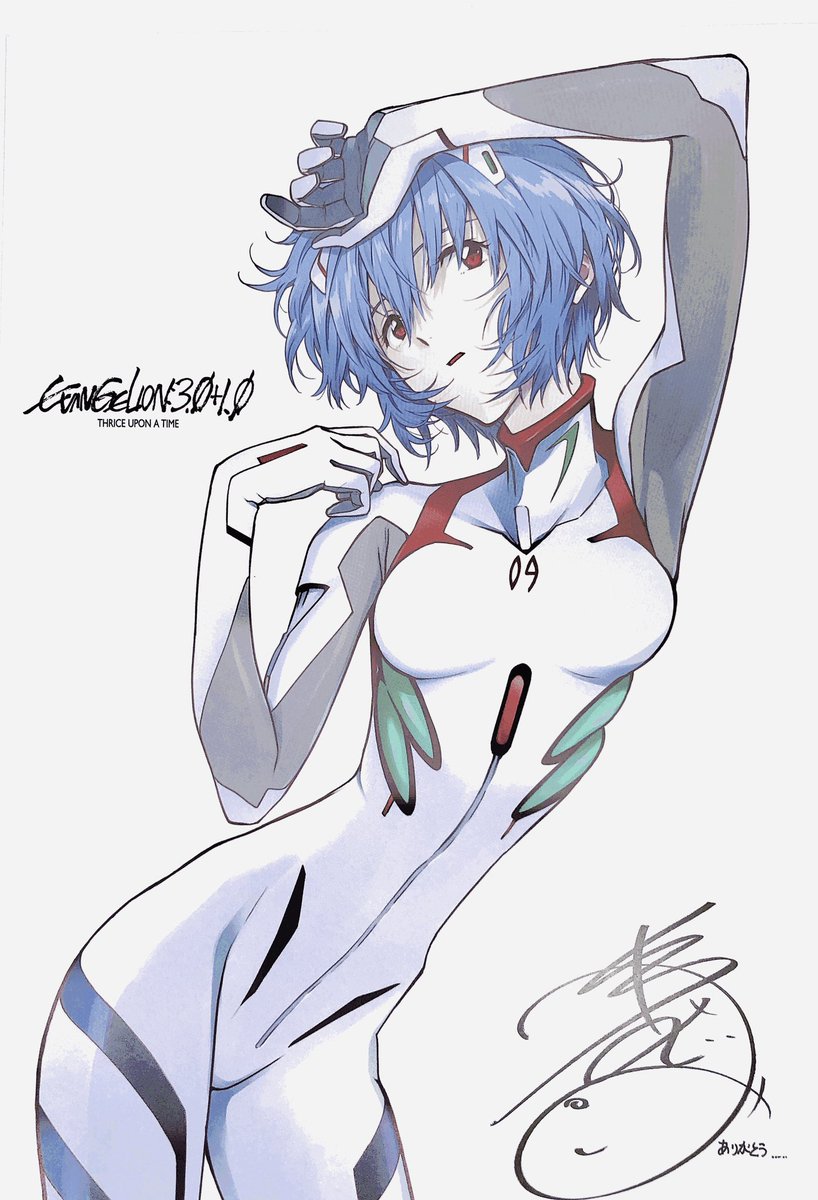 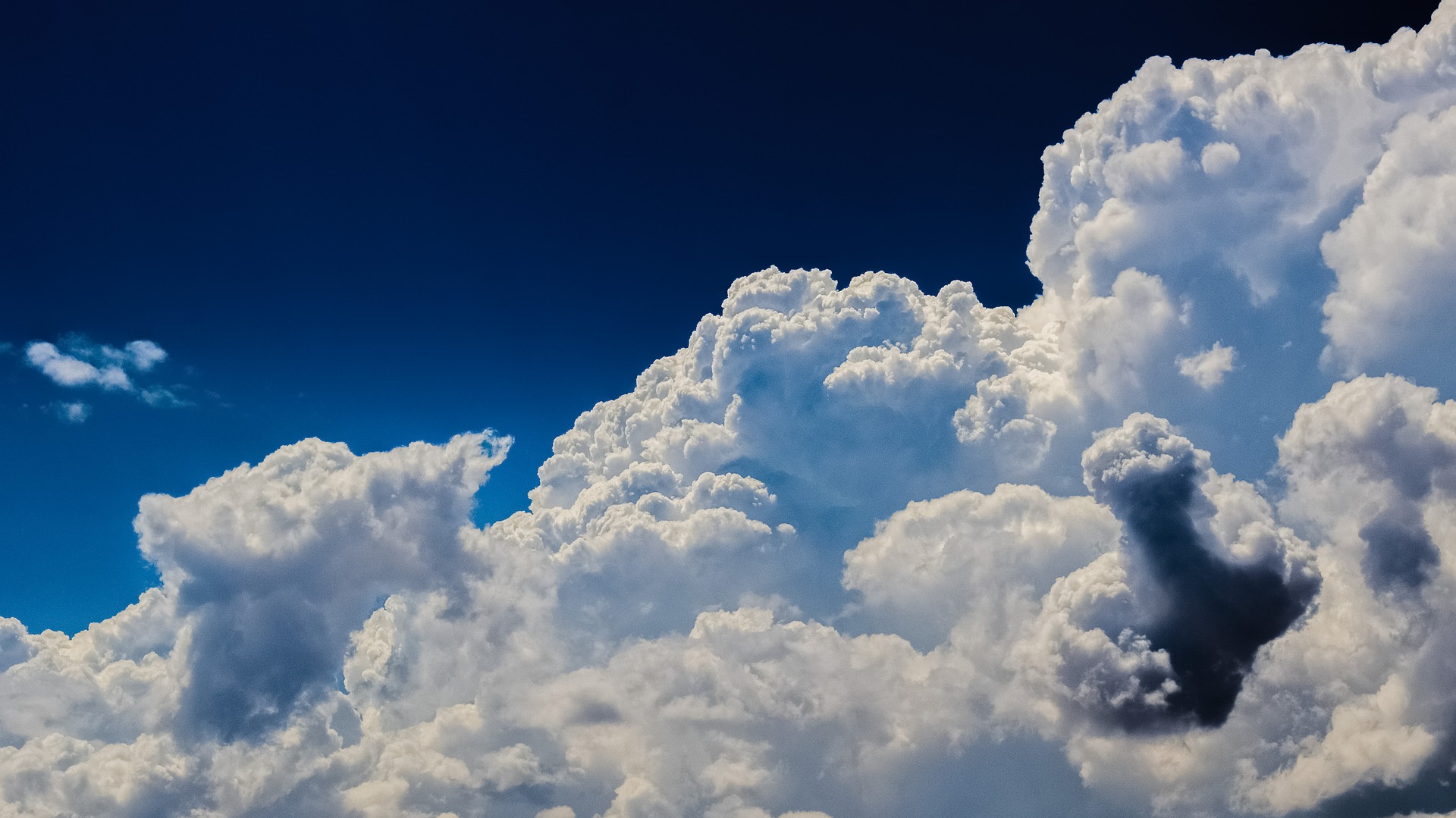 THRICE UPON A TIME
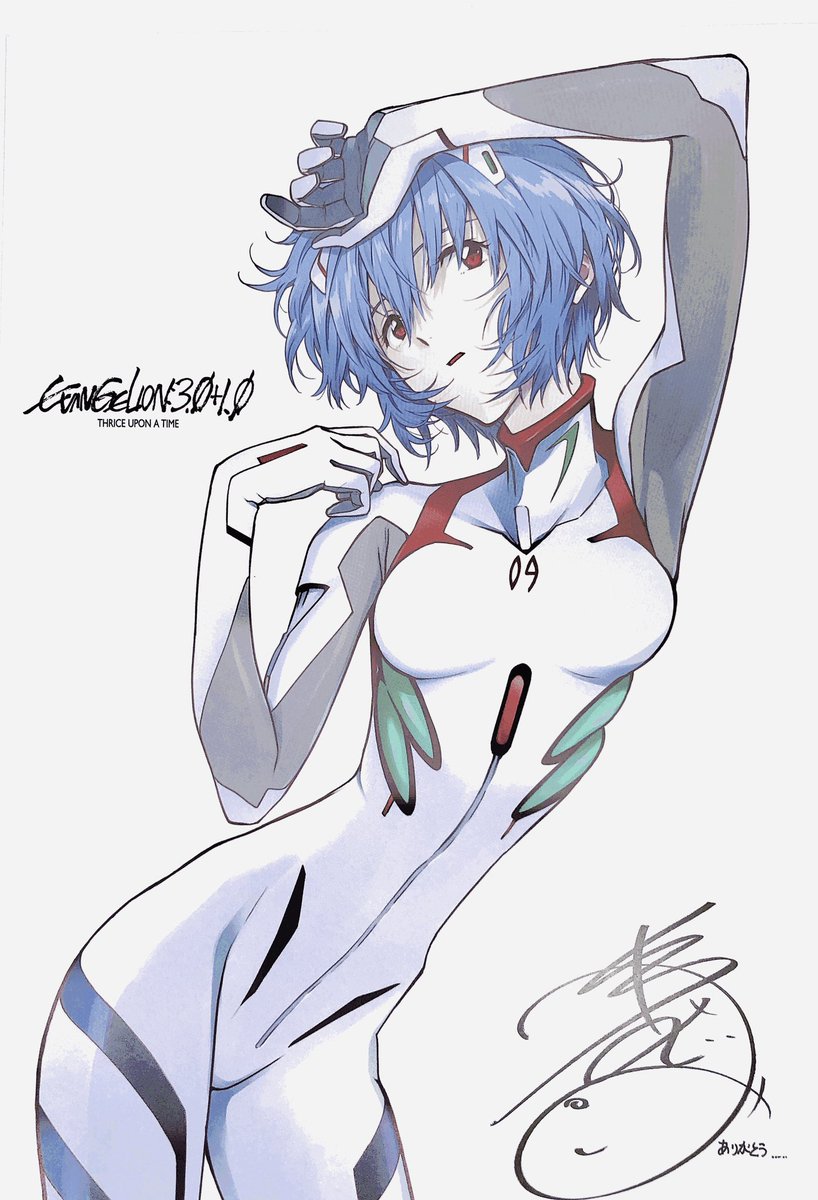 THRICE UPON A TIME
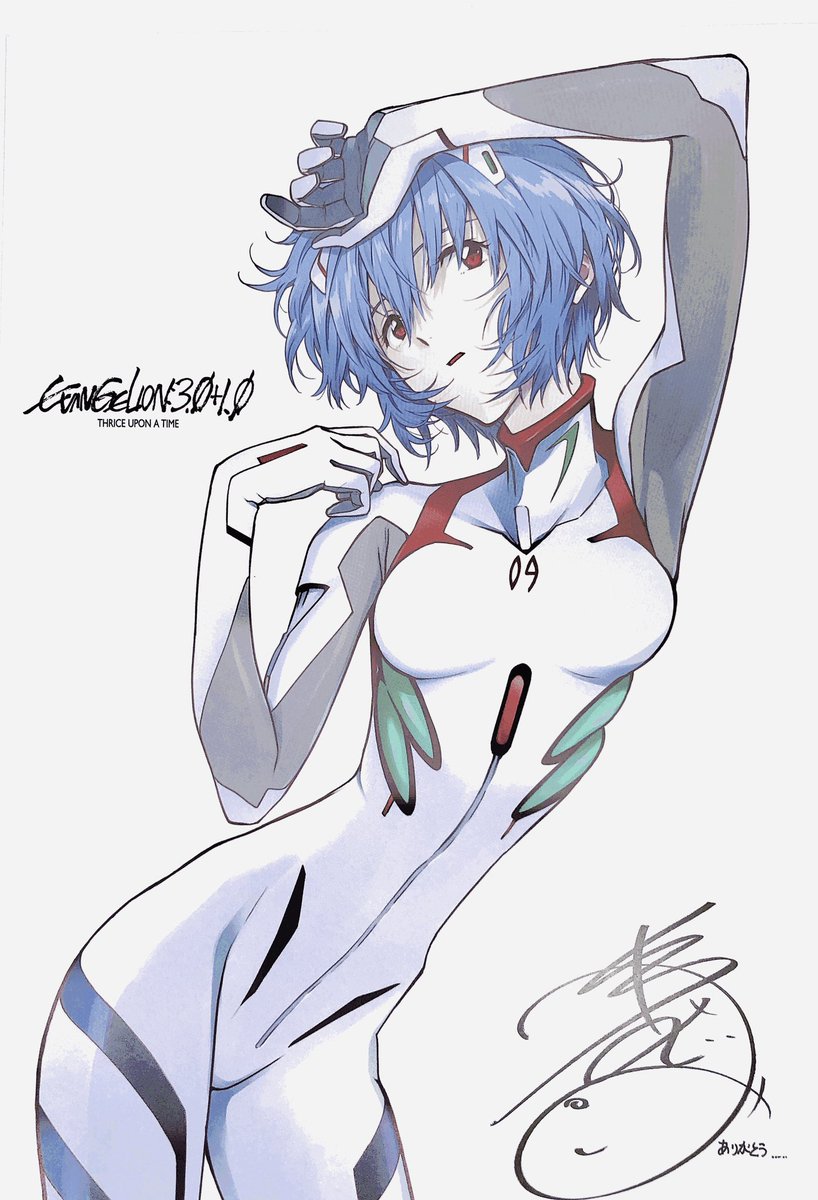 THRICE UPON A TIME
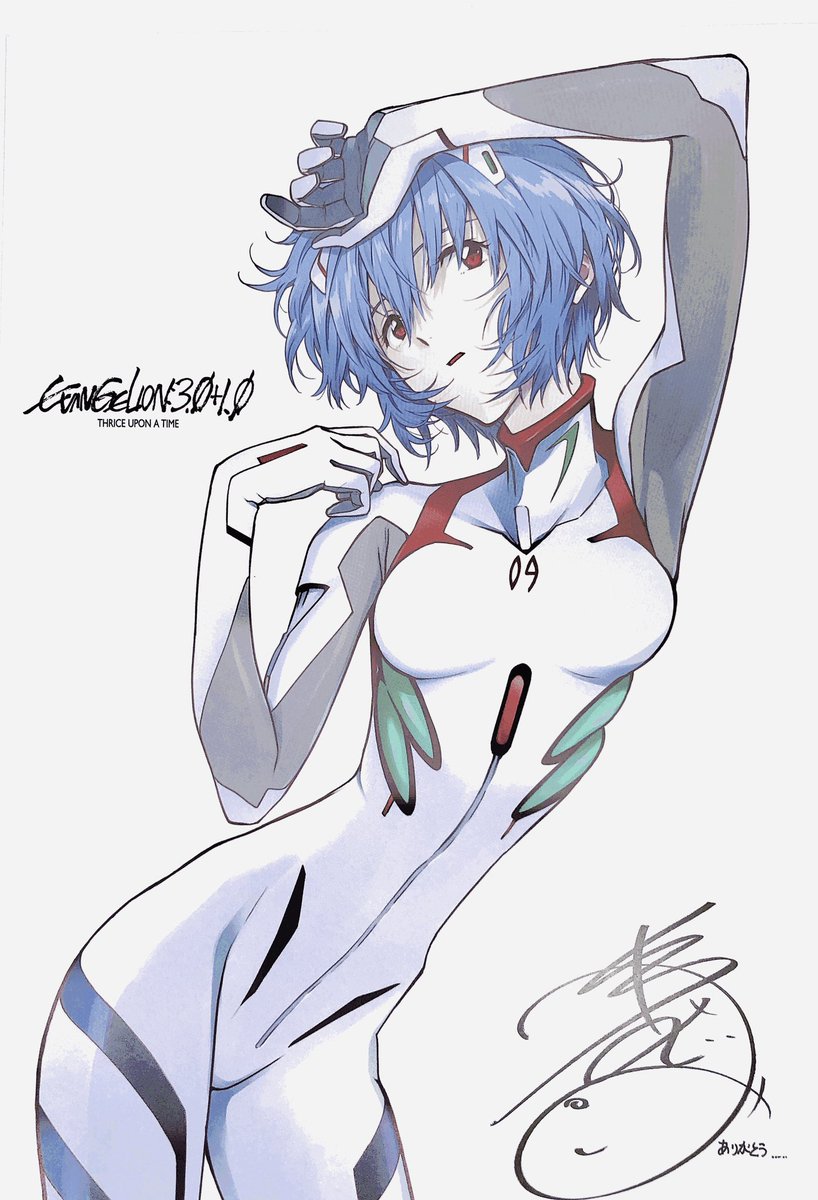